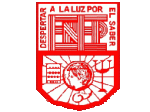 ESCUELA NORMAL DE EDUCACION PREESCOLAR
Licenciatura en Educación Preescolar
Ciclo escolar 2020-2021
Segundo semestre sección B
Curso: 
Tutoría Grupal
Trabajo: 
Acrónimo, Acróstico Y Rima O Canción 
Alumna: 
María Guadalupe Salazar Martínez
N.13
Maestra: 
Tania Tamara López Lerma
Saltillo Coahuila de Zaragoza                                                                   20/04/2021
Acrónimo
Acrónimo
Curso: Planeación Y Evaluación De La Enseñanza Y El Aprendizaje.
Cuestionario.

P  planificación. 
L  ograr.
A  prendizajes. 
N  uevas.
E  valuación.
A  ctividades.
C  ompetencias.
I  mplementación.
O bjetivos. 
N  esesarias.
Acróstico
Acróstico
Curso: Practicas Sociales Del Lenguaje.
Evidencia final.

LPSDLSPOMDIQELPEIDLTOYESUPC.

Las prácticas sociales del lenguaje son pautas o modos de interacción que enmarcan la producción e interpretación de los textos orales y escritos, son utilizados para comunicarnos.
Rima
Curso: Observación Y Análisis De Practicas Y contextos Escolares  
La Crónica
Mezcla la información con la opinión
Tiene una entrada, cuerpo y conclusión
Escrita en primera o tercera persona
Esta se actualiza constantemente.
Es un genero periodístico 
Que narra hechos históricos 
En orden cronológico
Su titulo nos informa 
Pero su subtitulo nos sorprende e interesa
Tratando la realidad de sucesos importantes.
GRACIAS
GRACIAS
02-05-2021